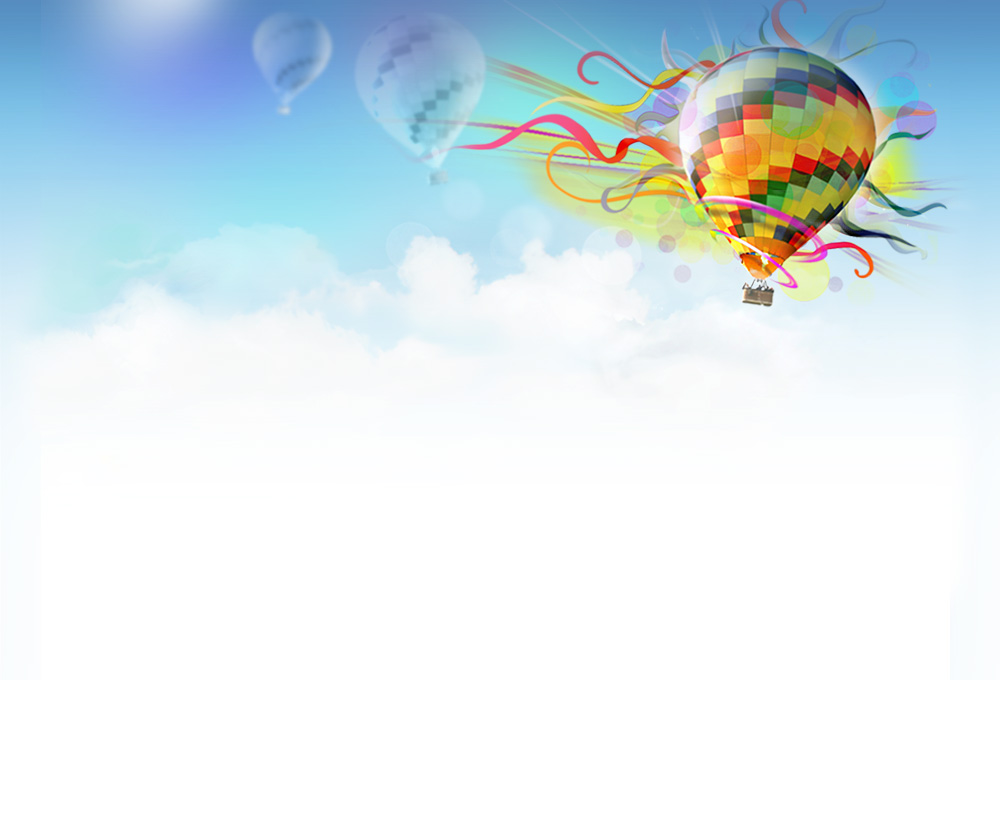 «Один день из жизни группы 10»
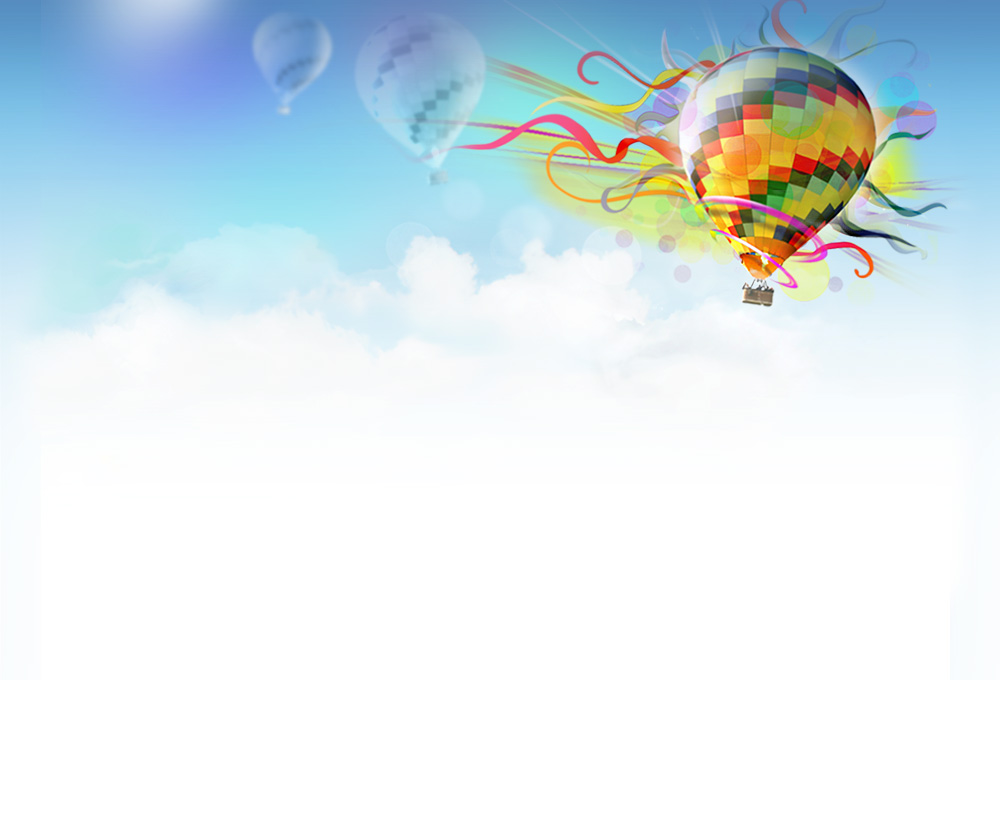 Эй, дружок, не ленись 
На зарядку становись!
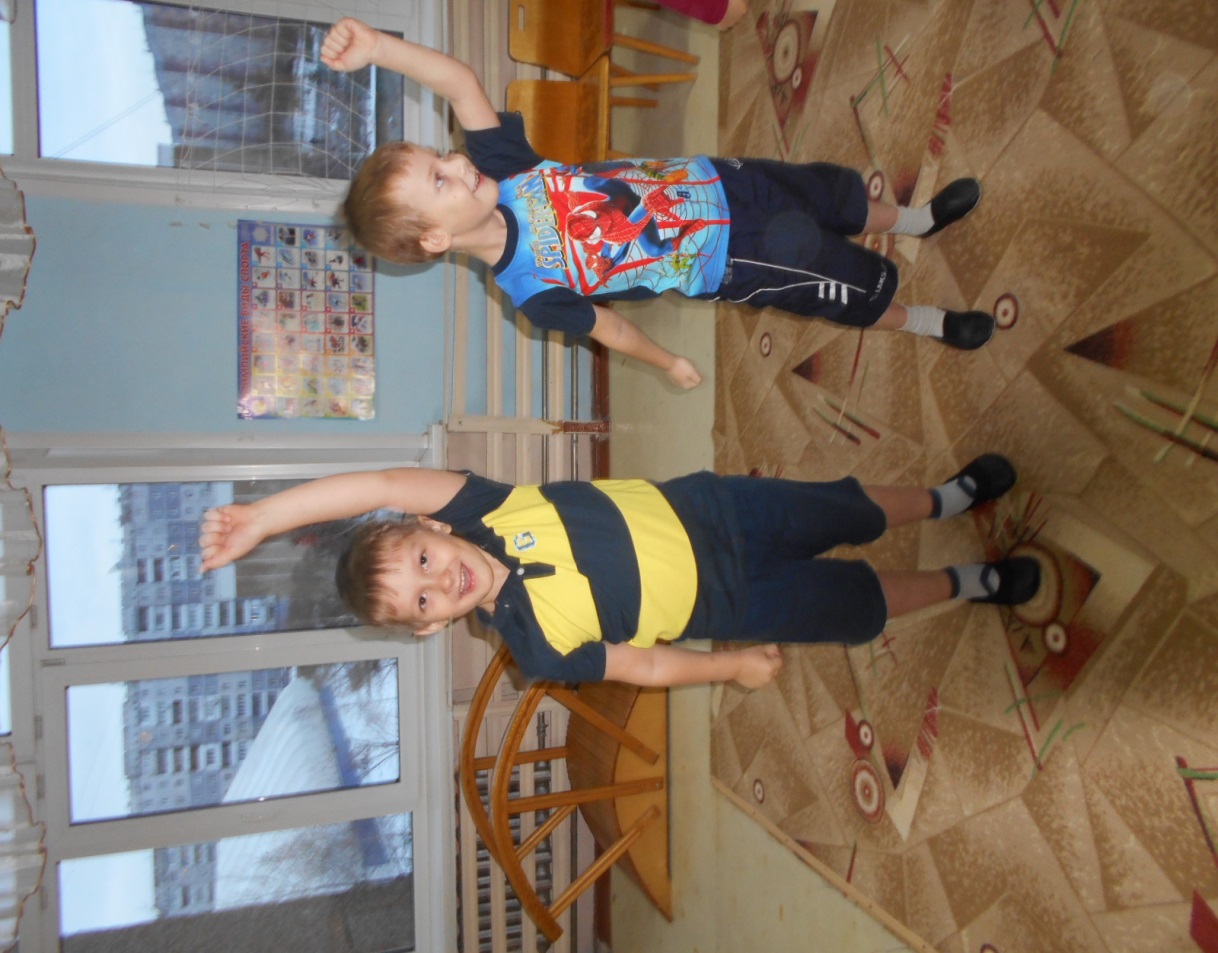 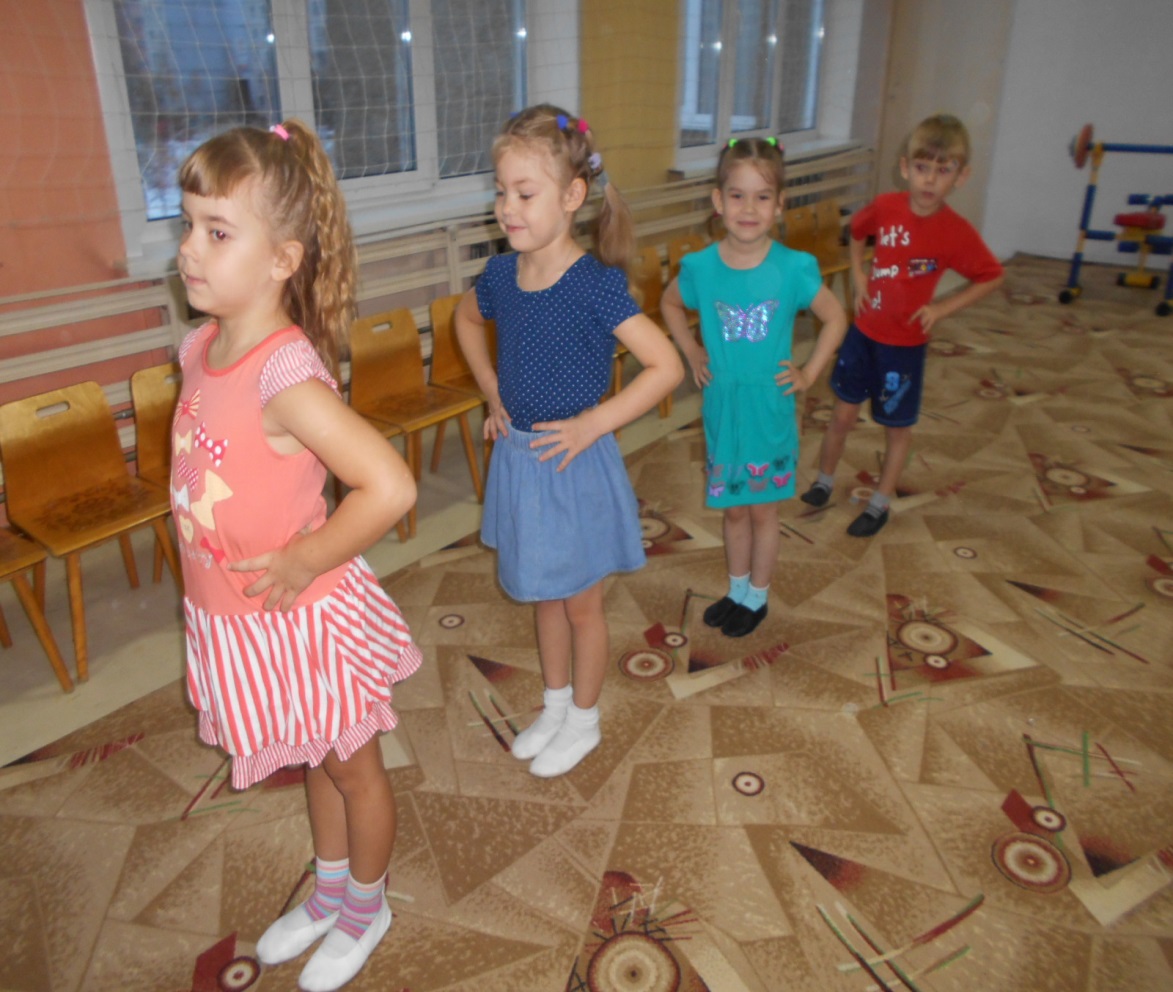 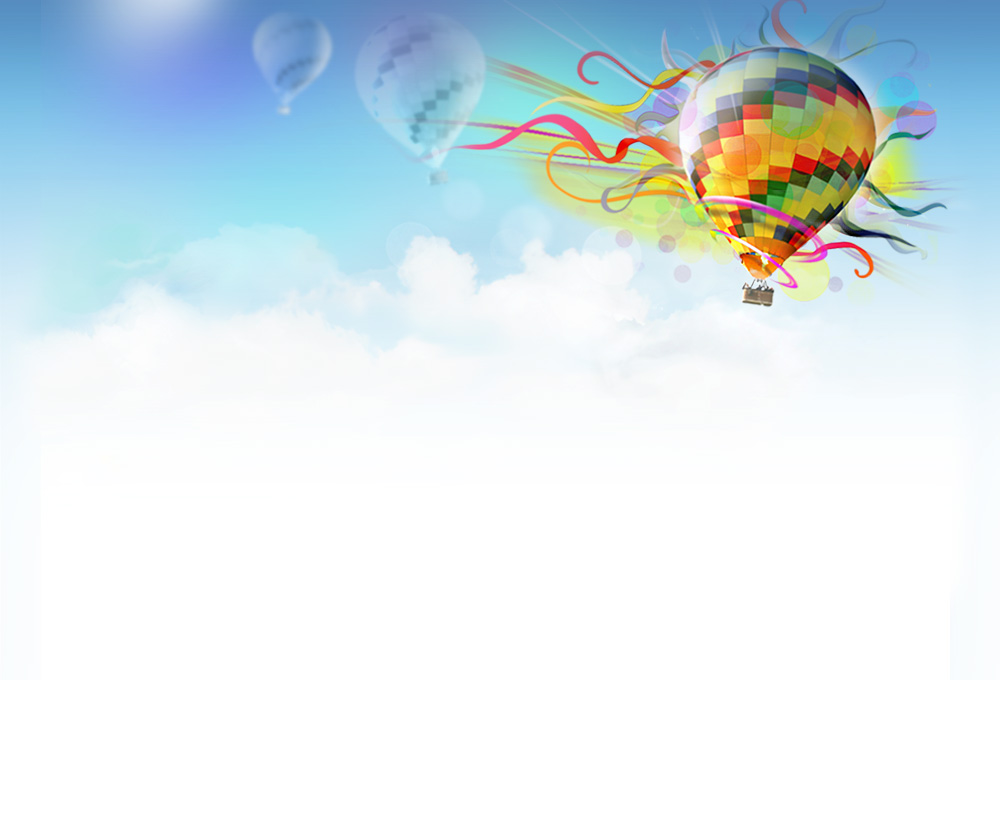 Наше творчество.
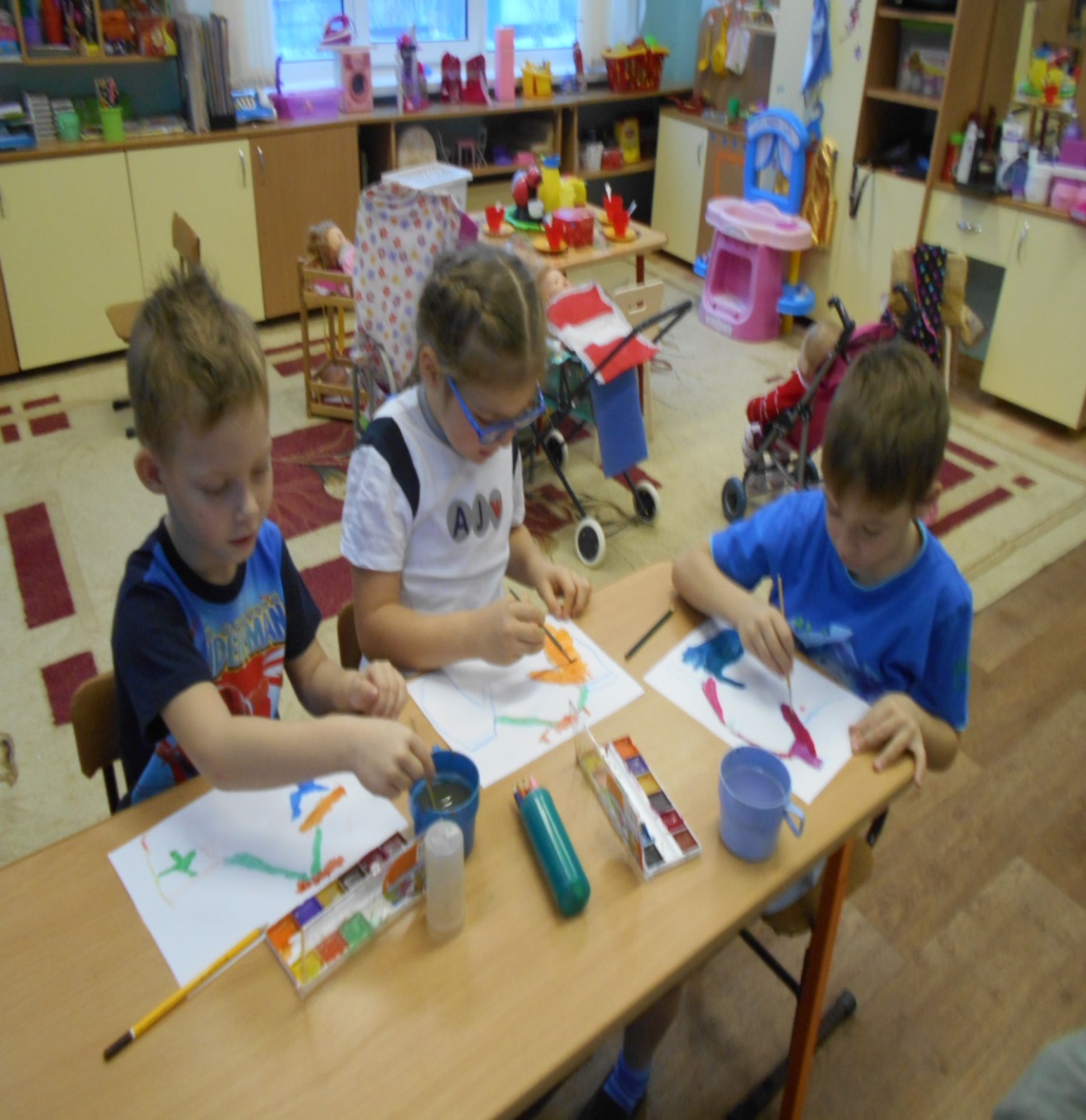 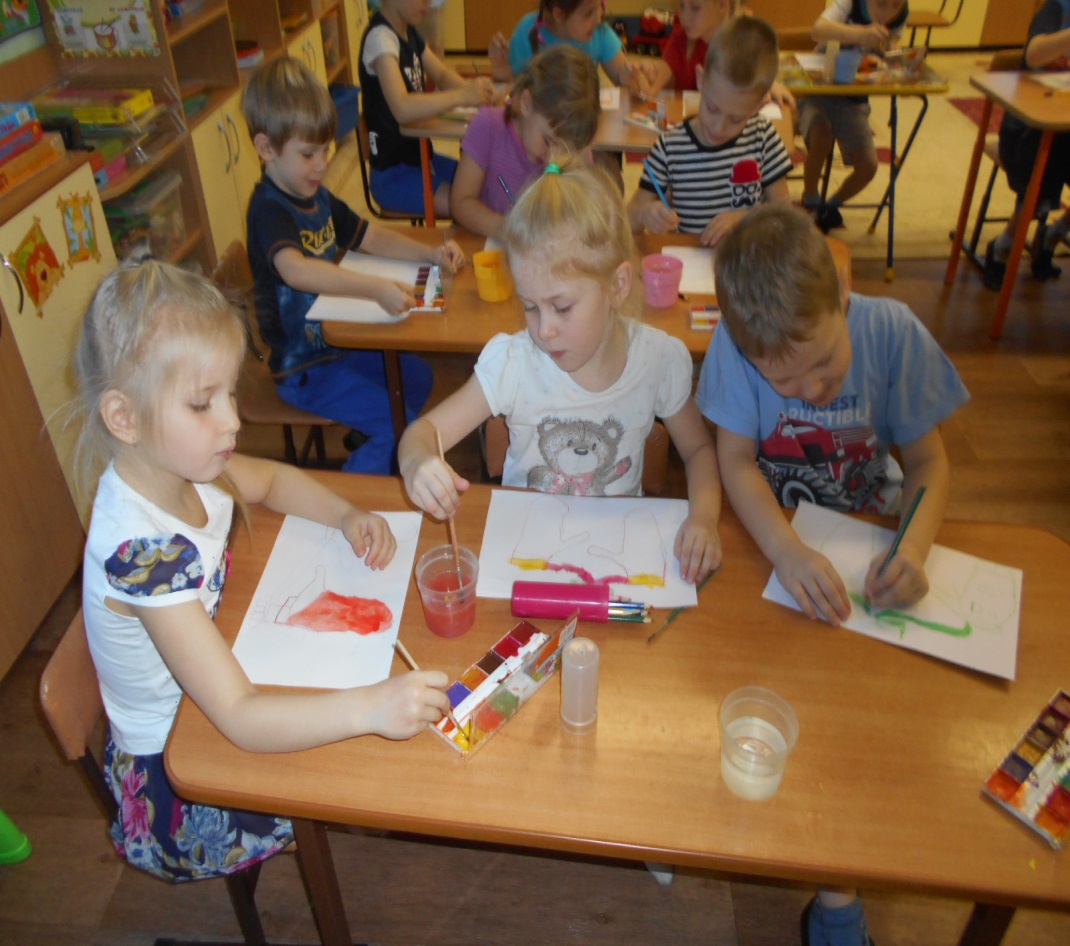 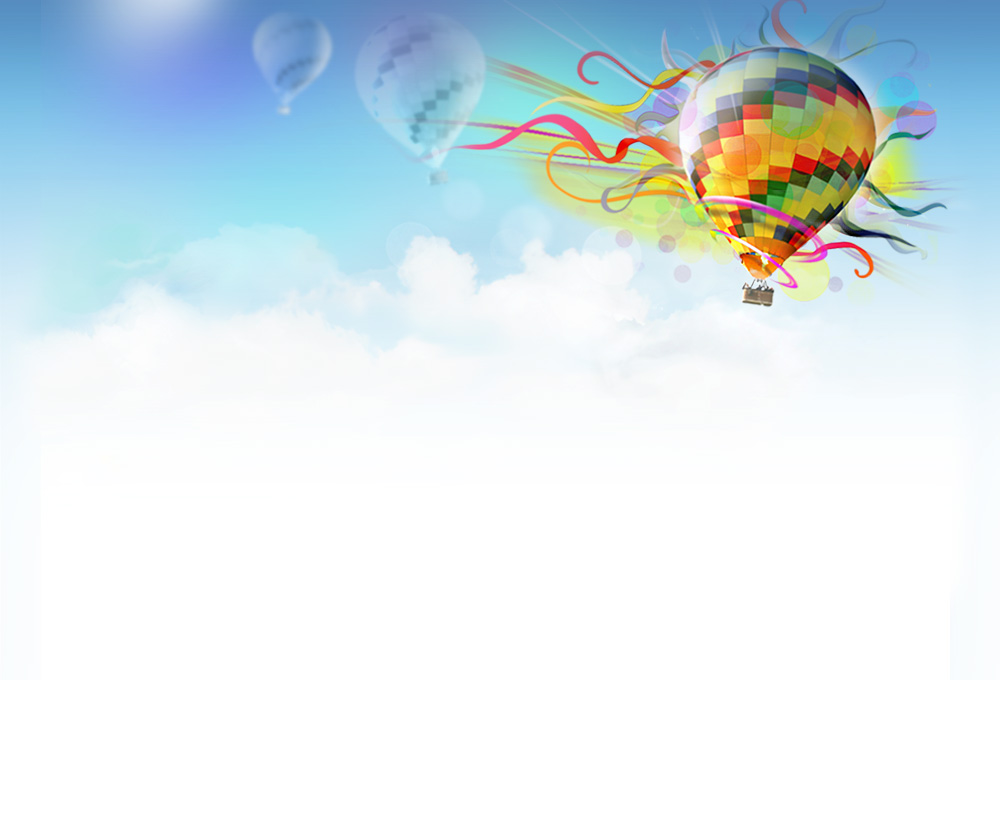 Кто зарядкой занимается,
 Тот  с болезнями не знается!
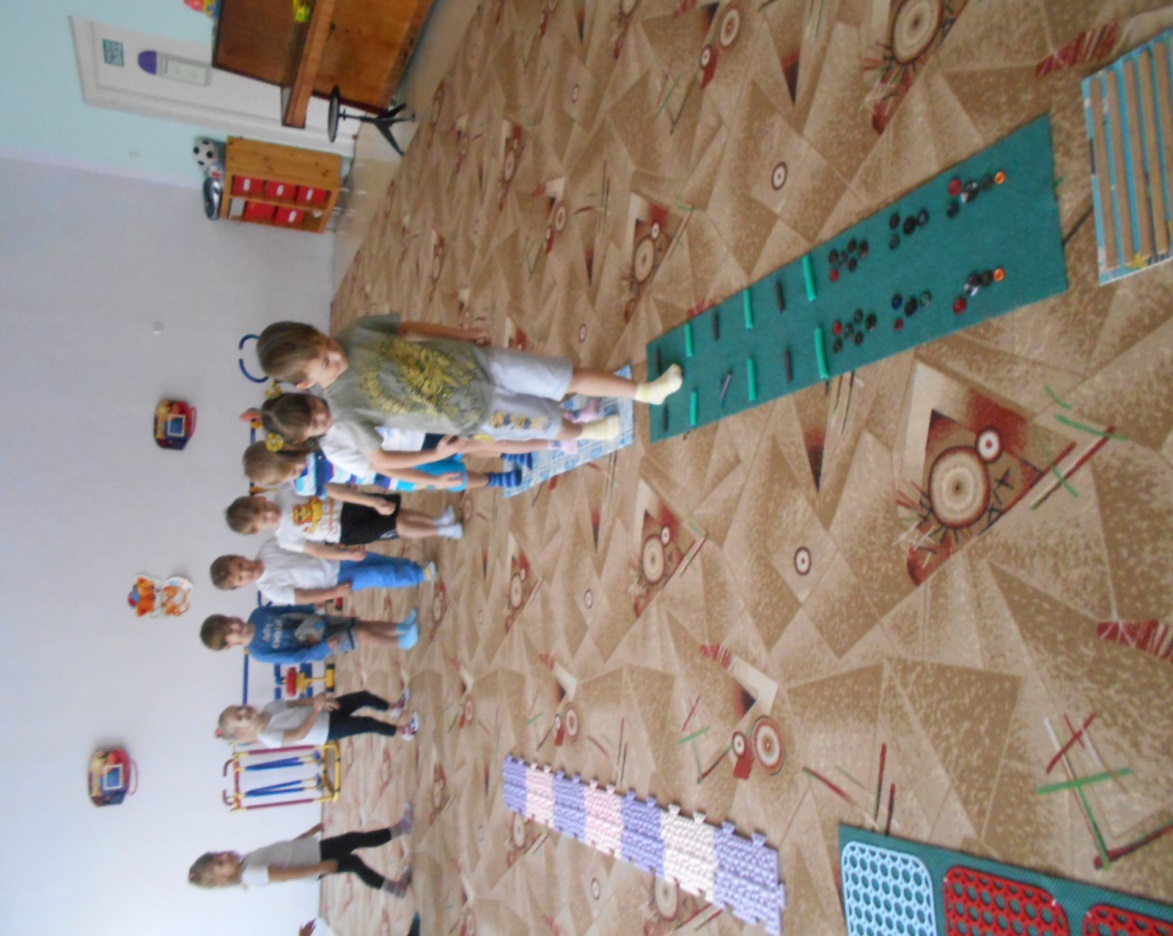 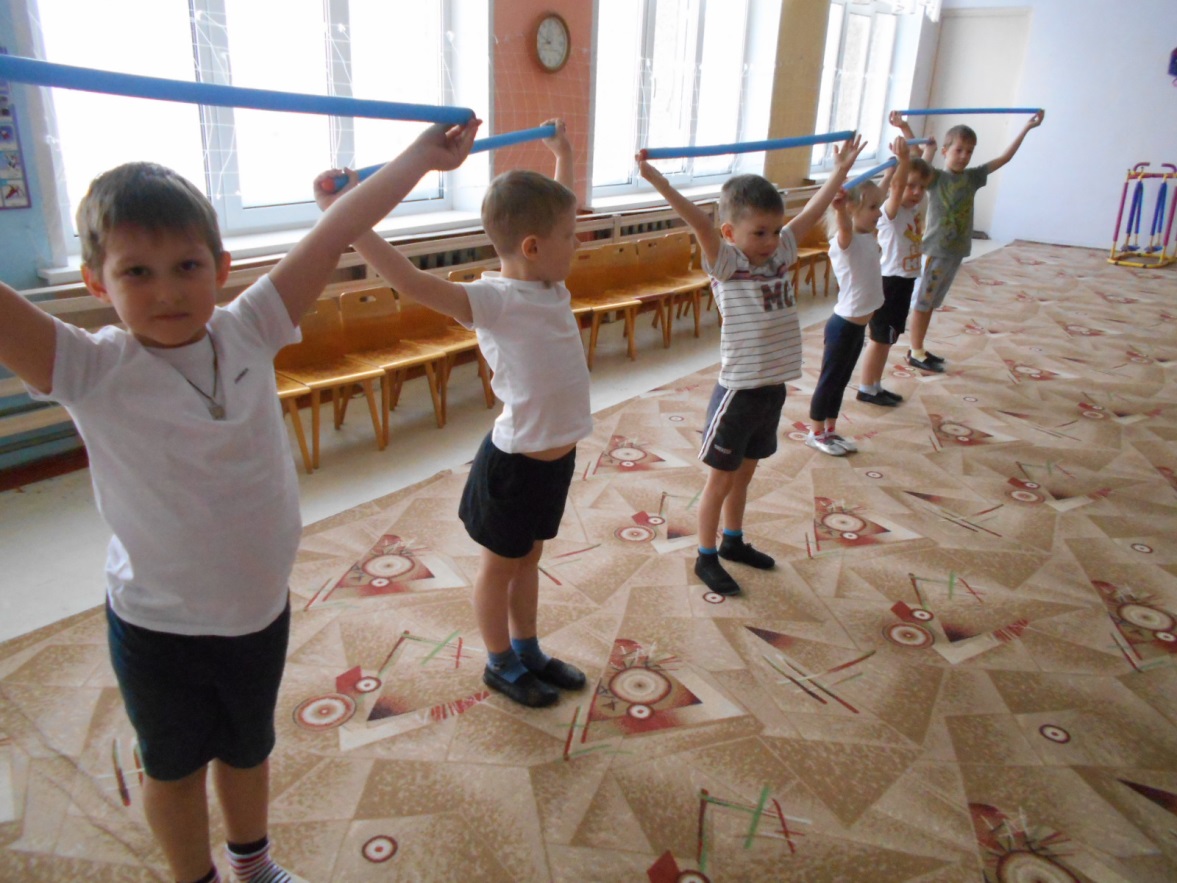 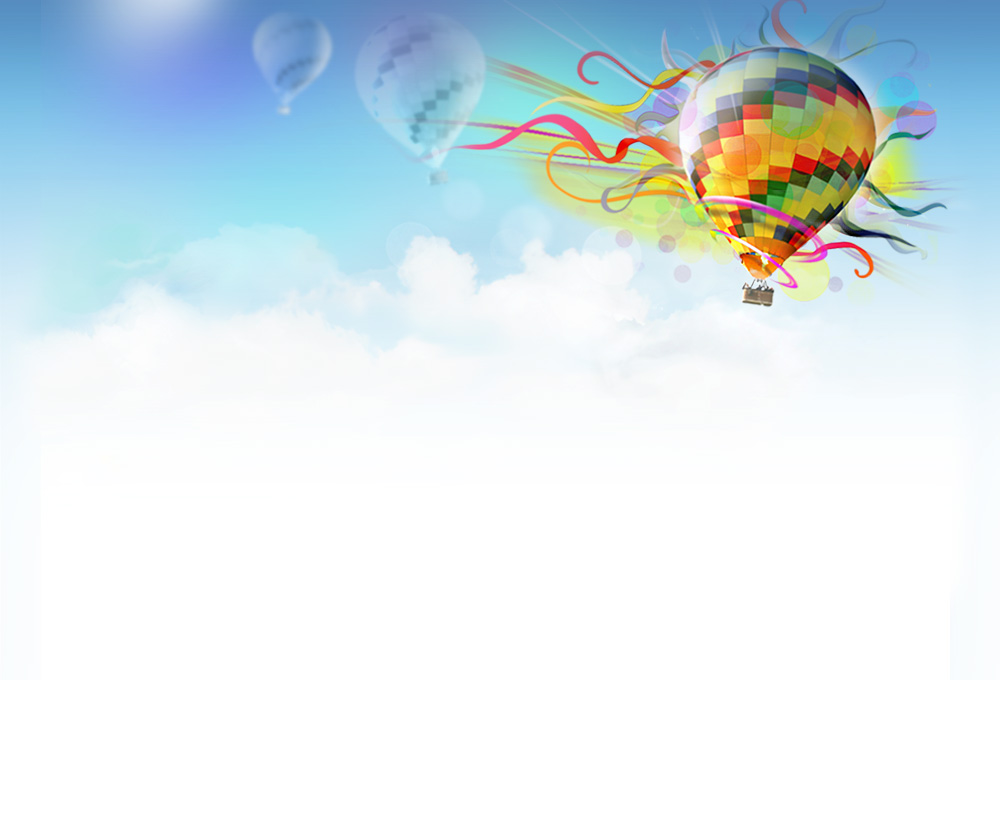 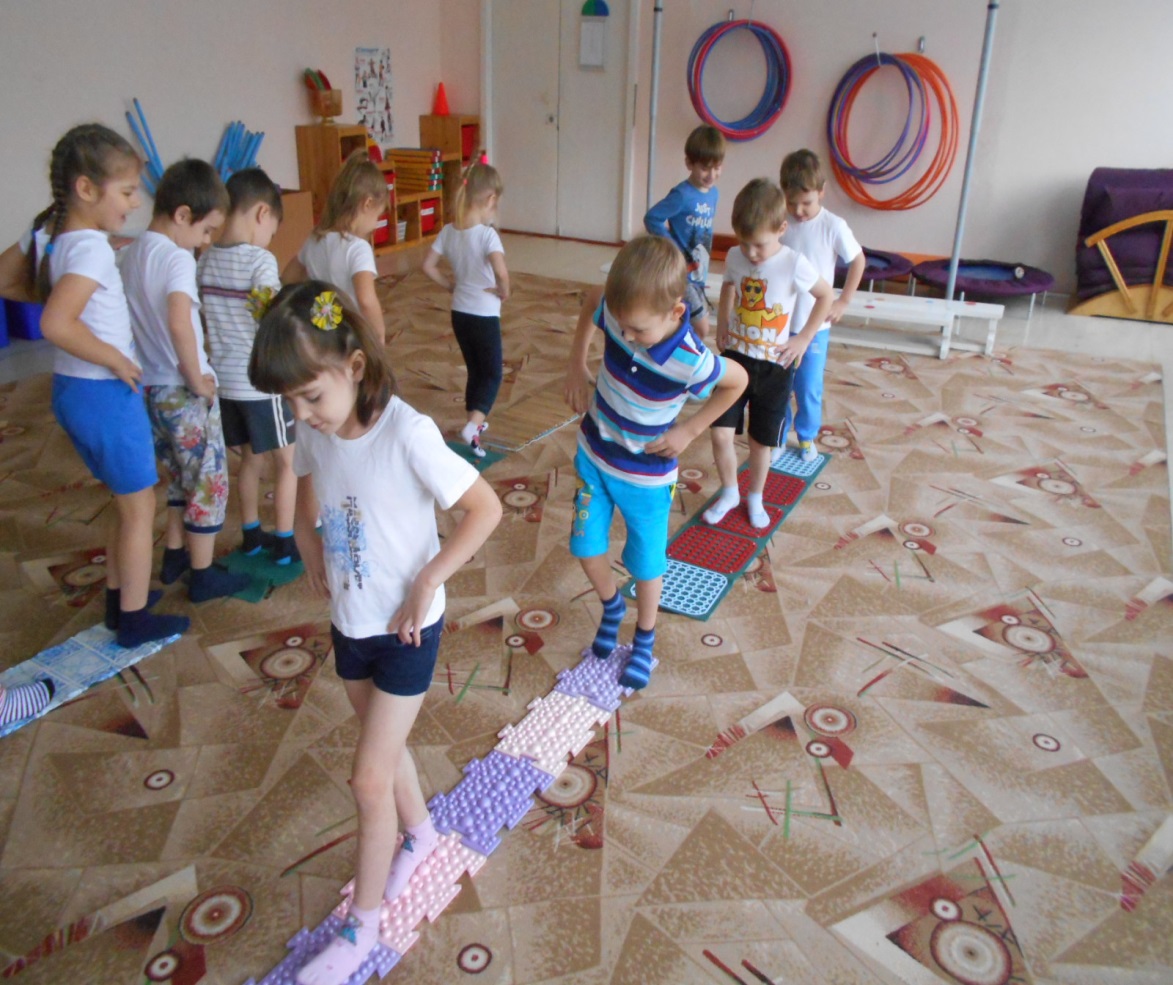 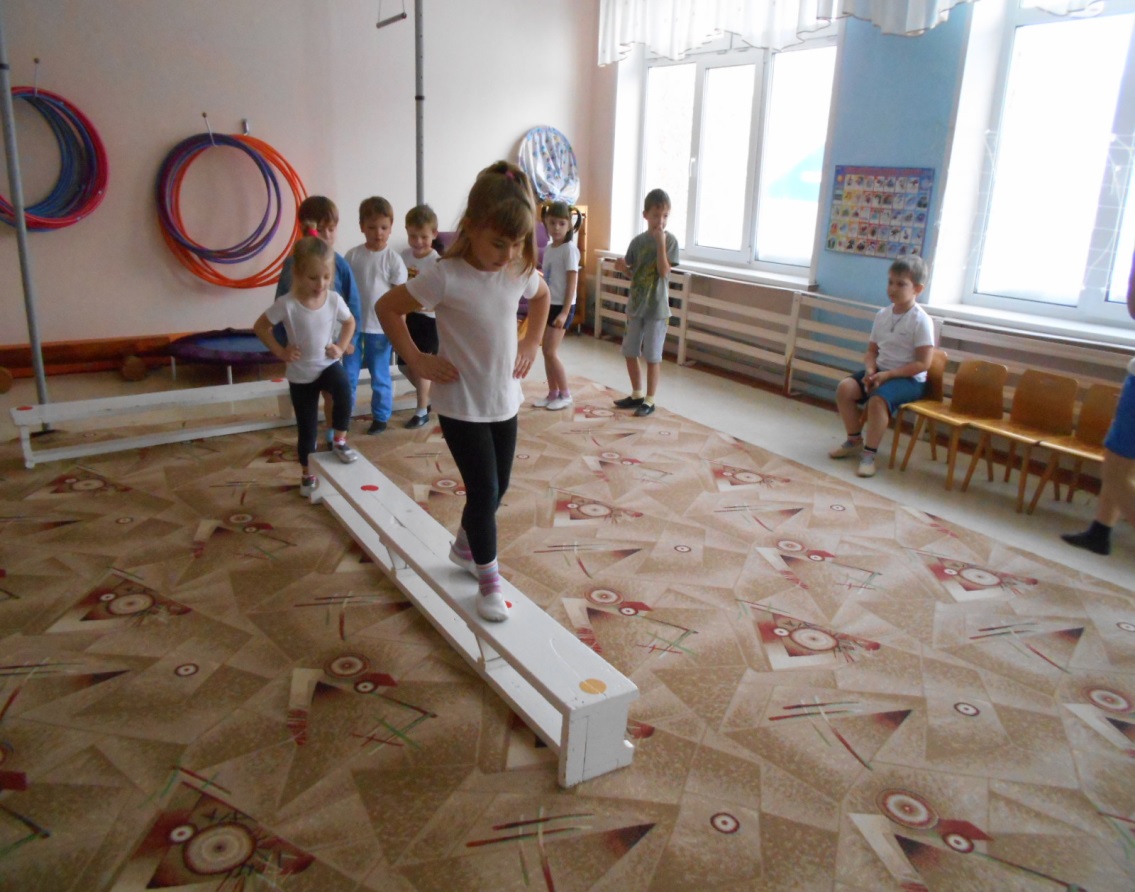 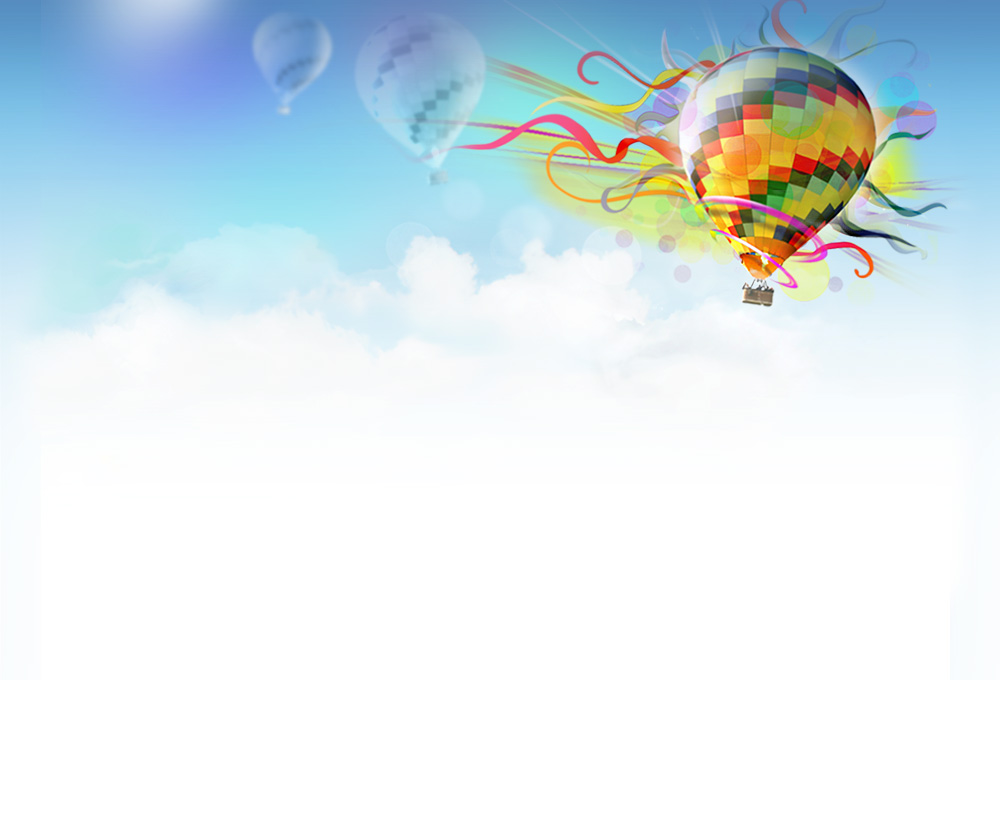 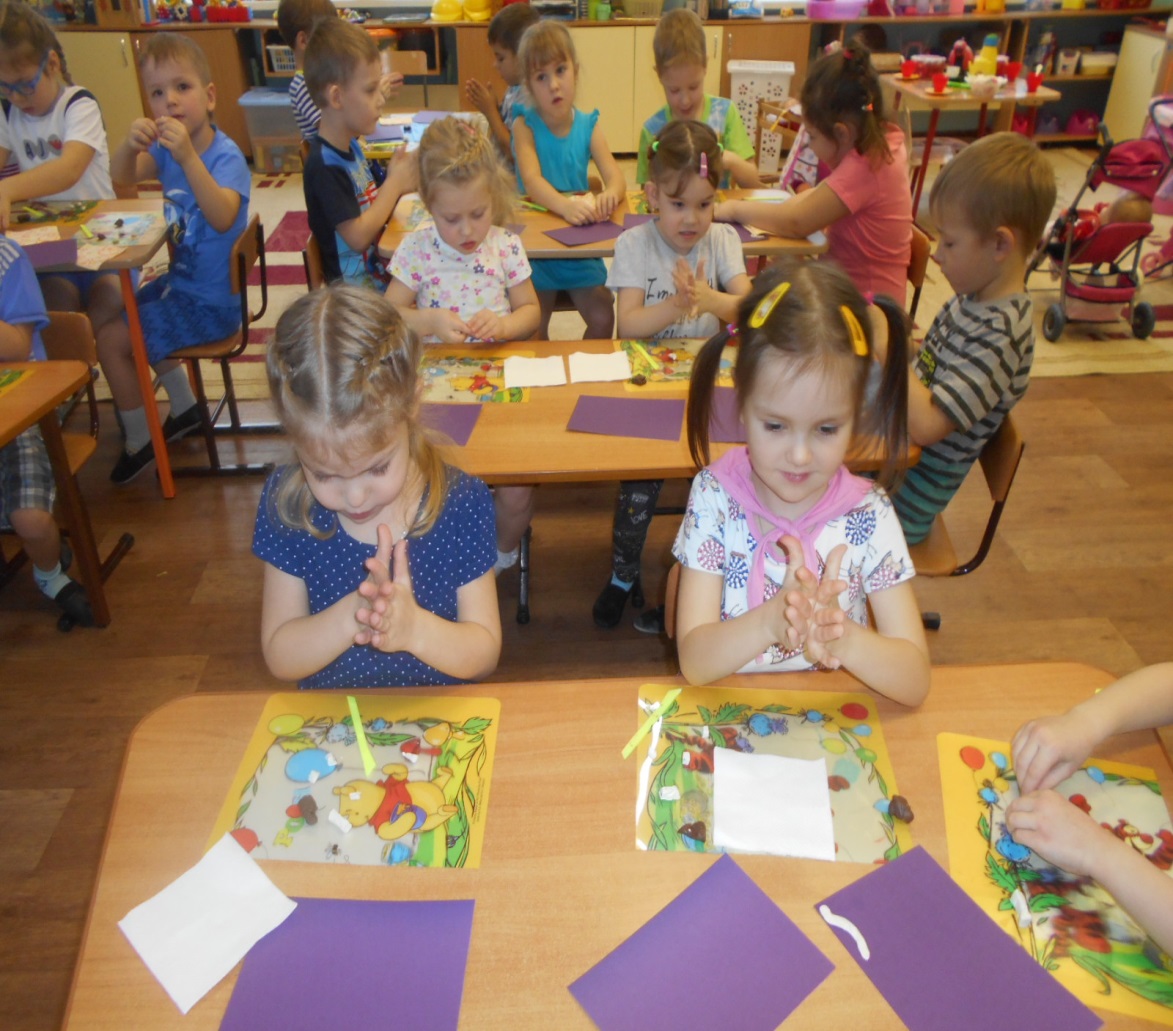 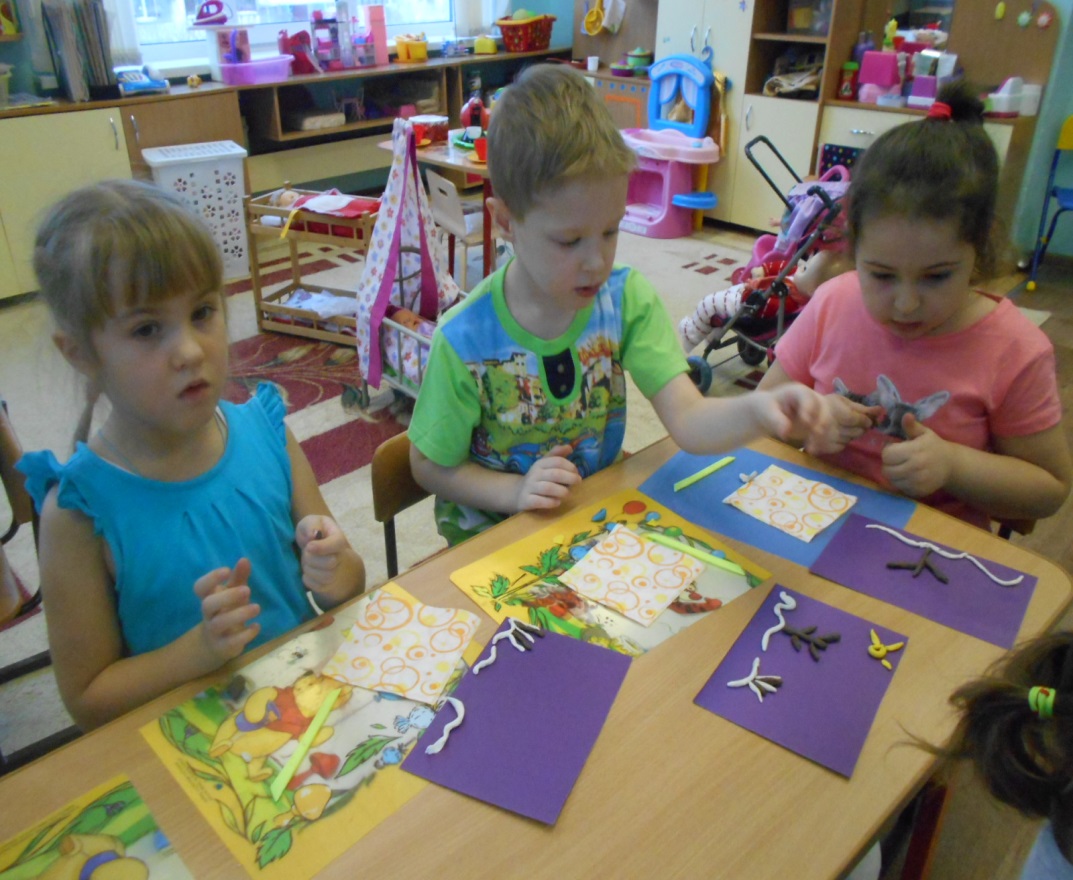 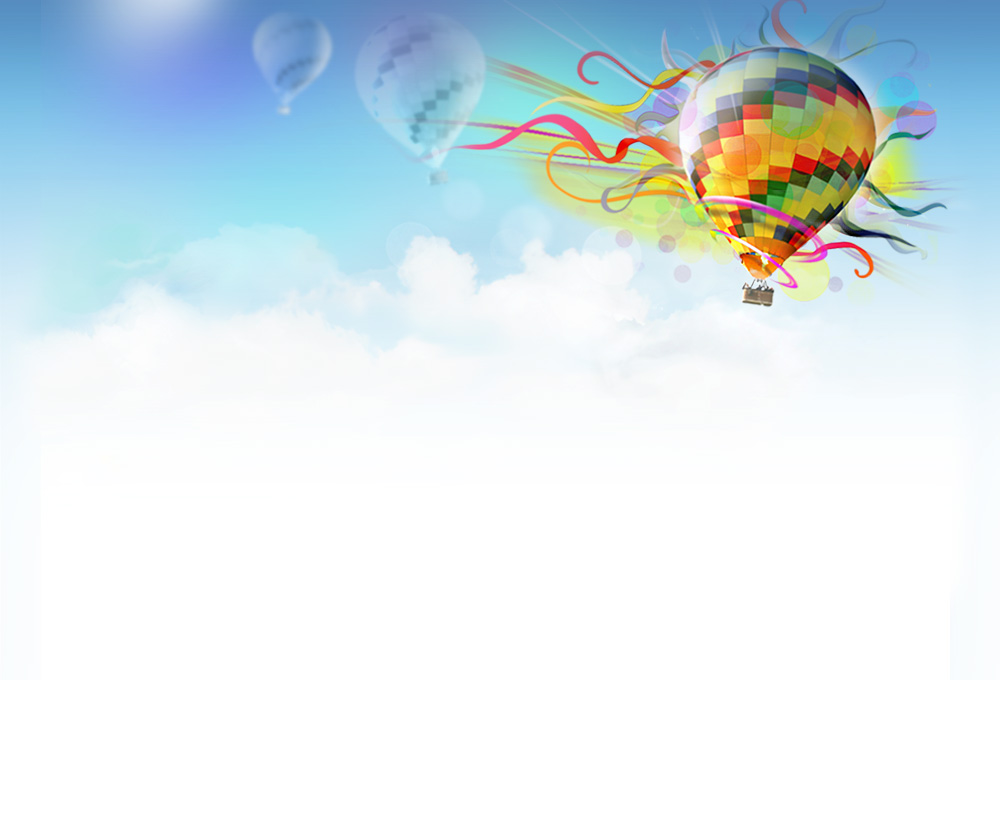 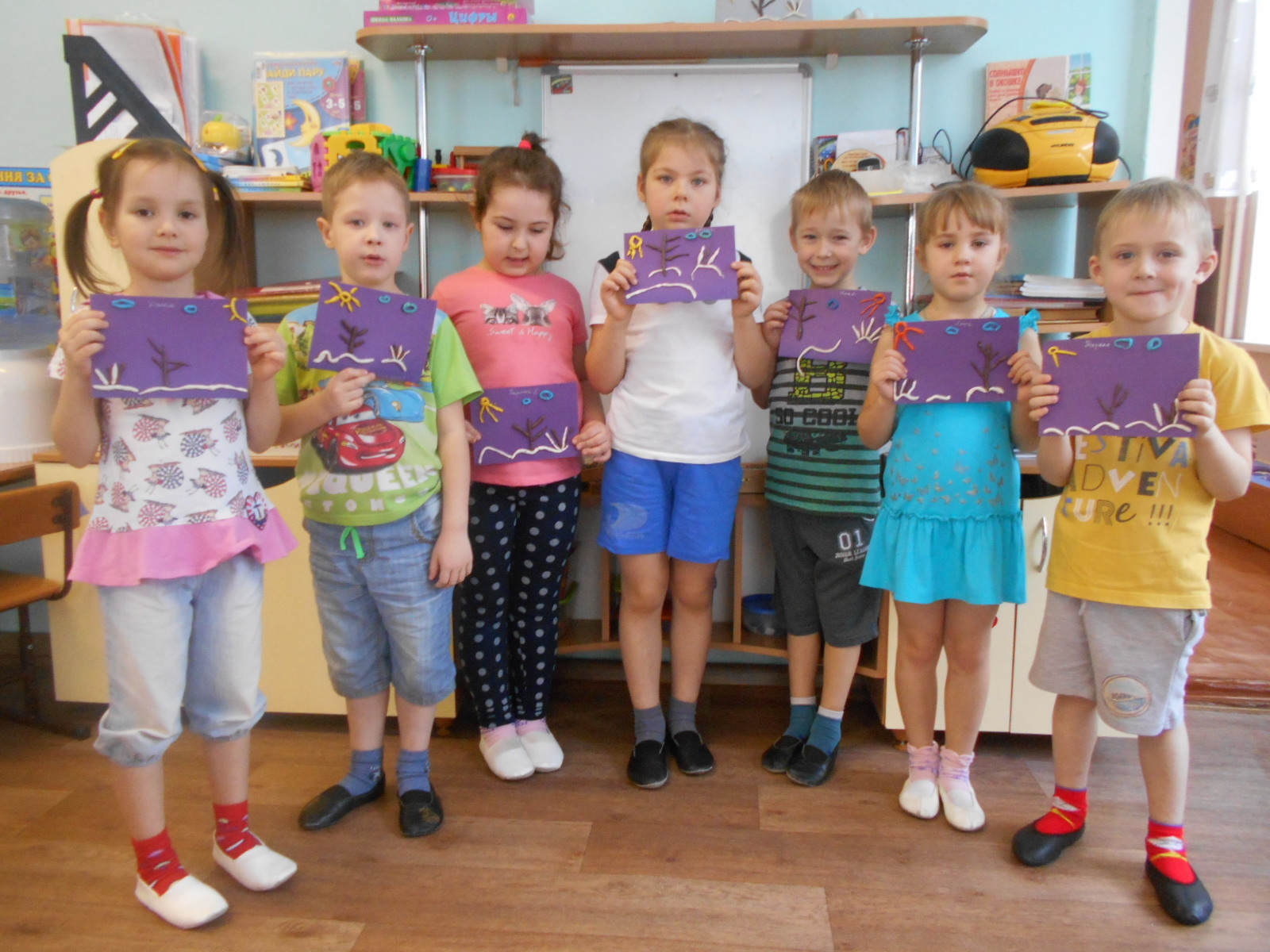 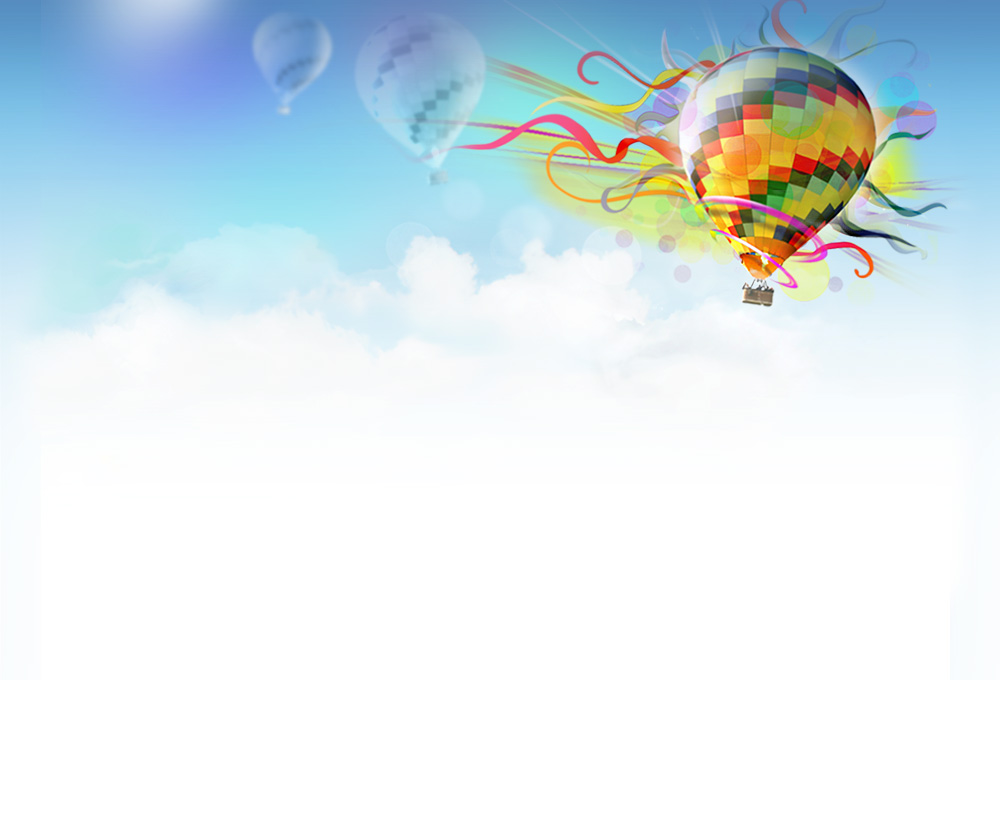 Прогулка.
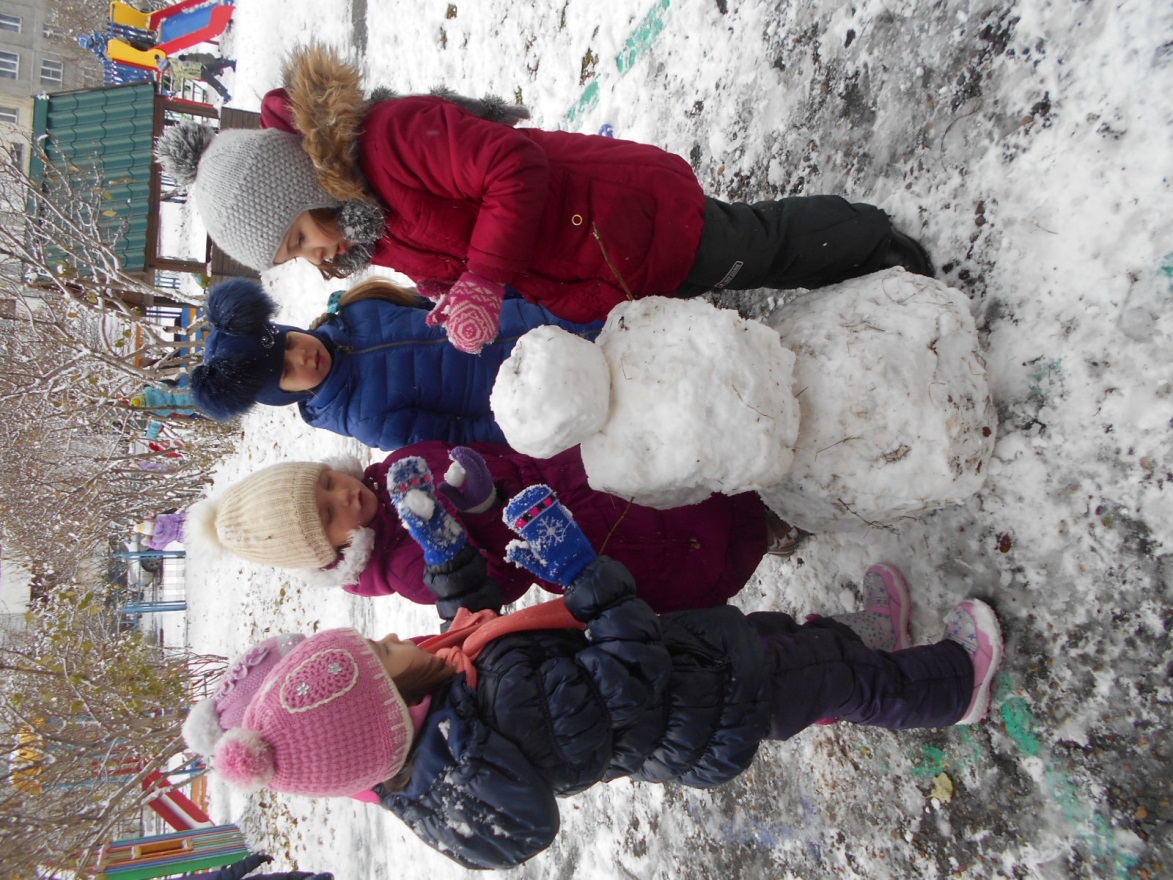 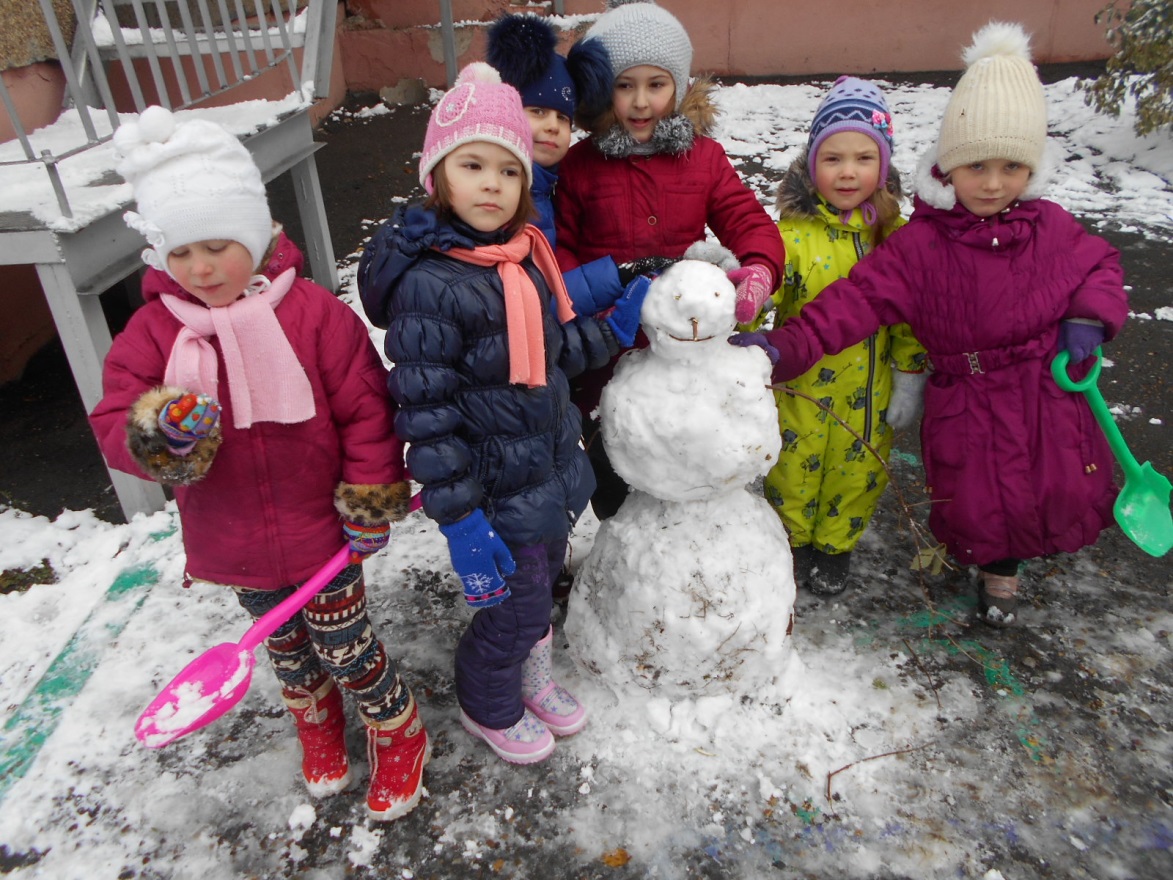 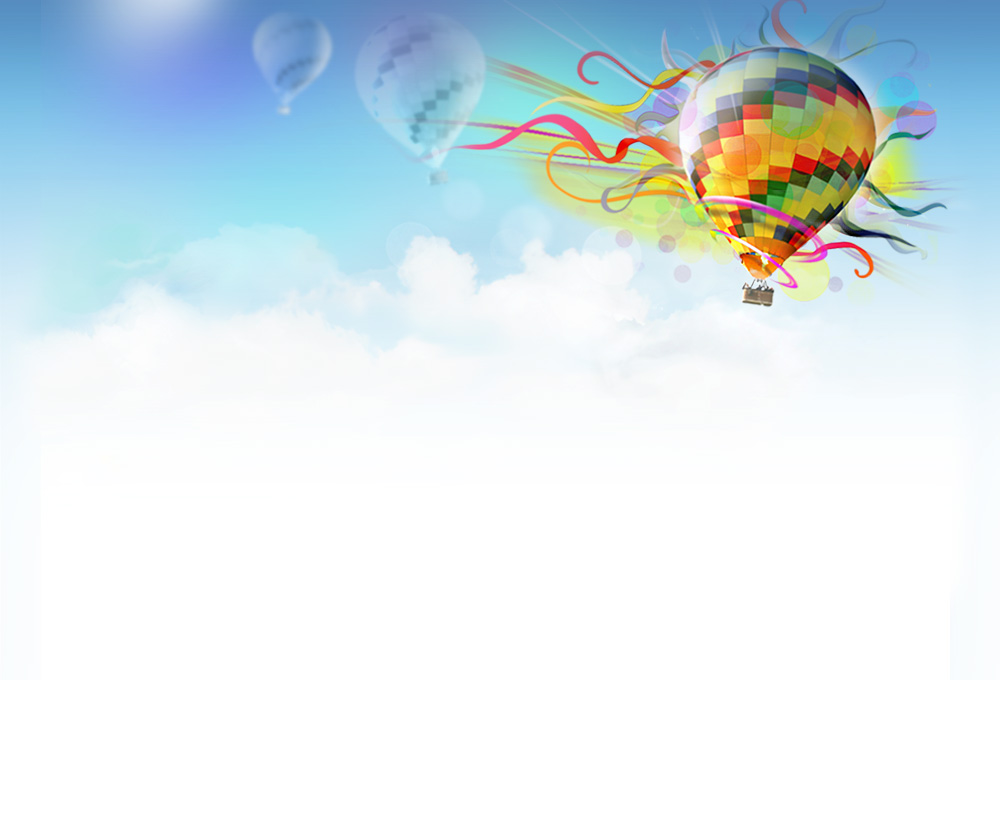 Приятного аппетита!
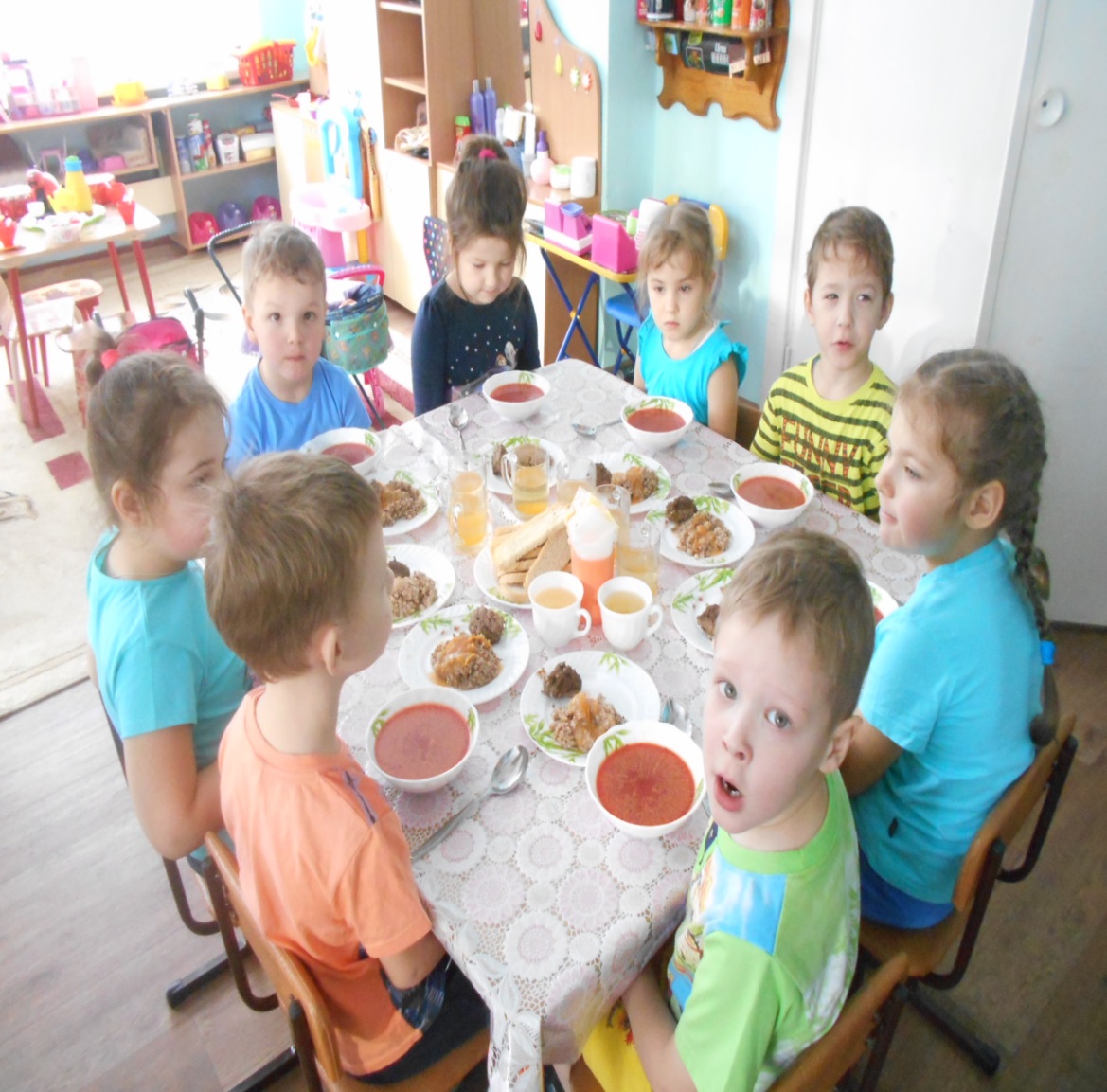 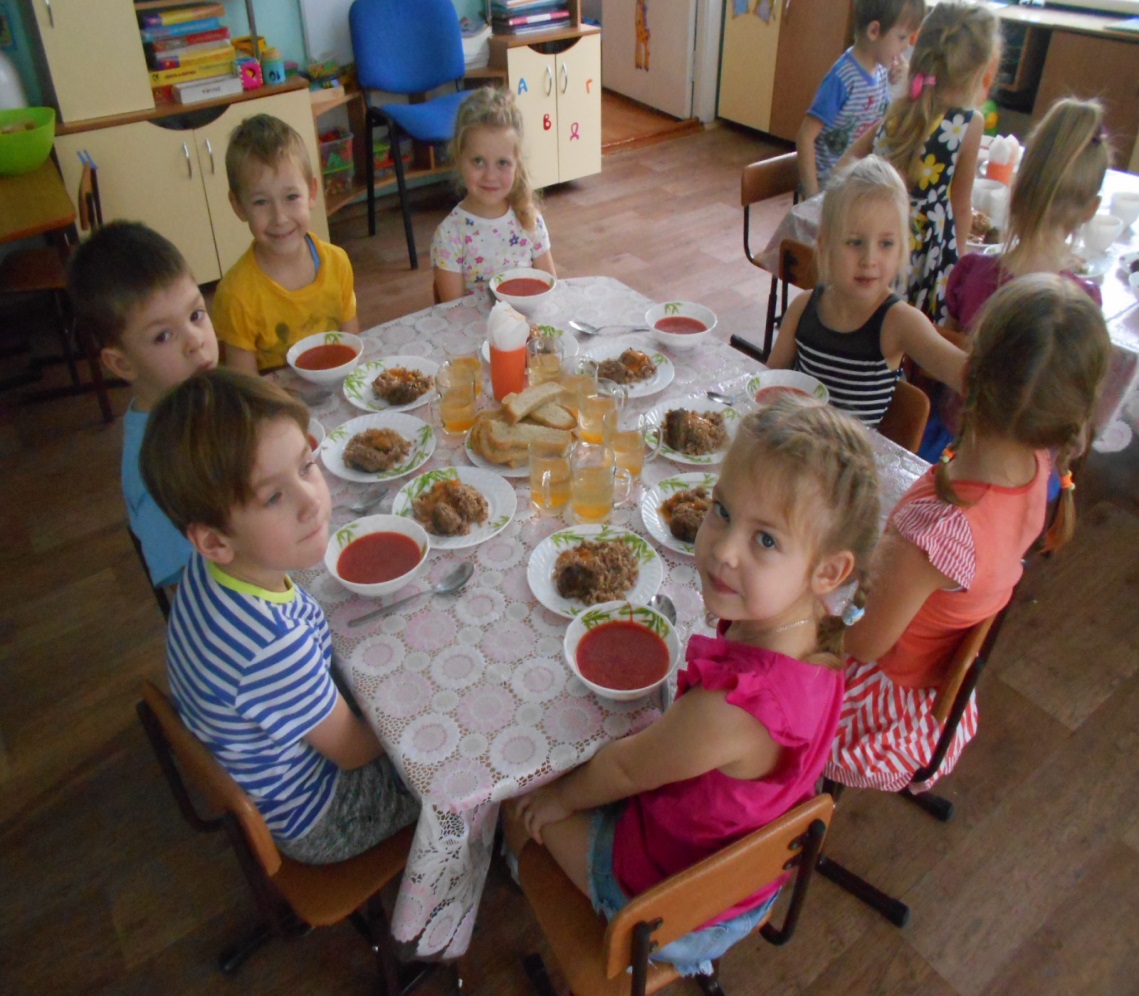 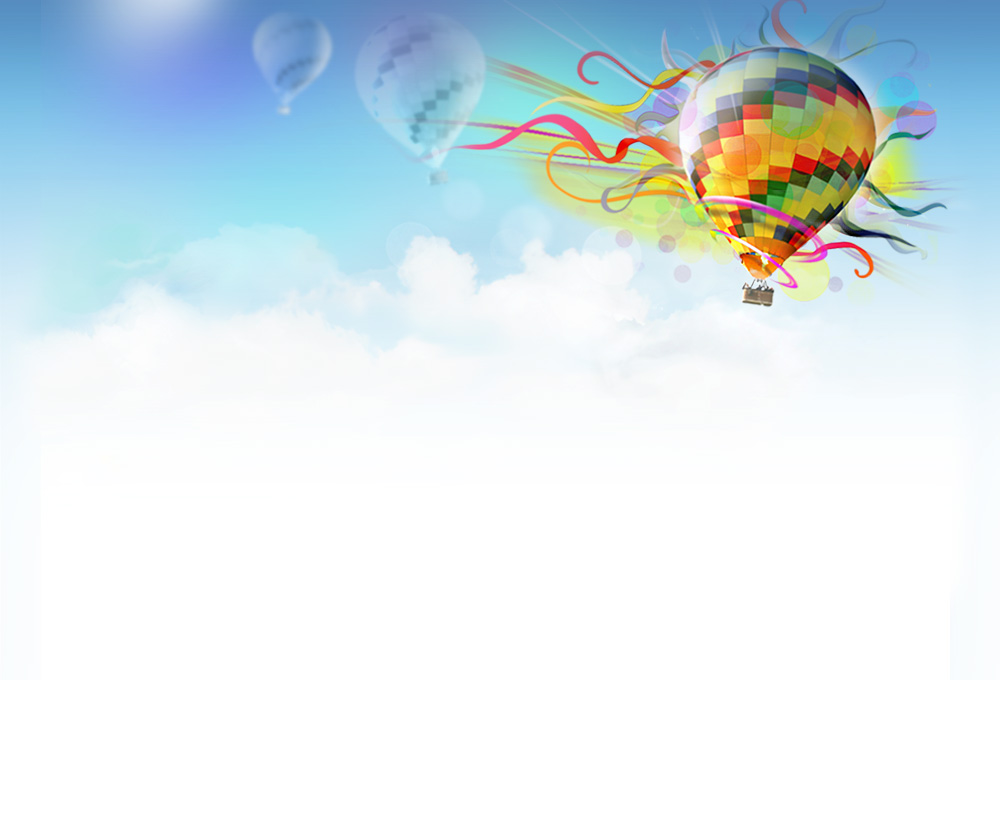 Свободная деятельность!
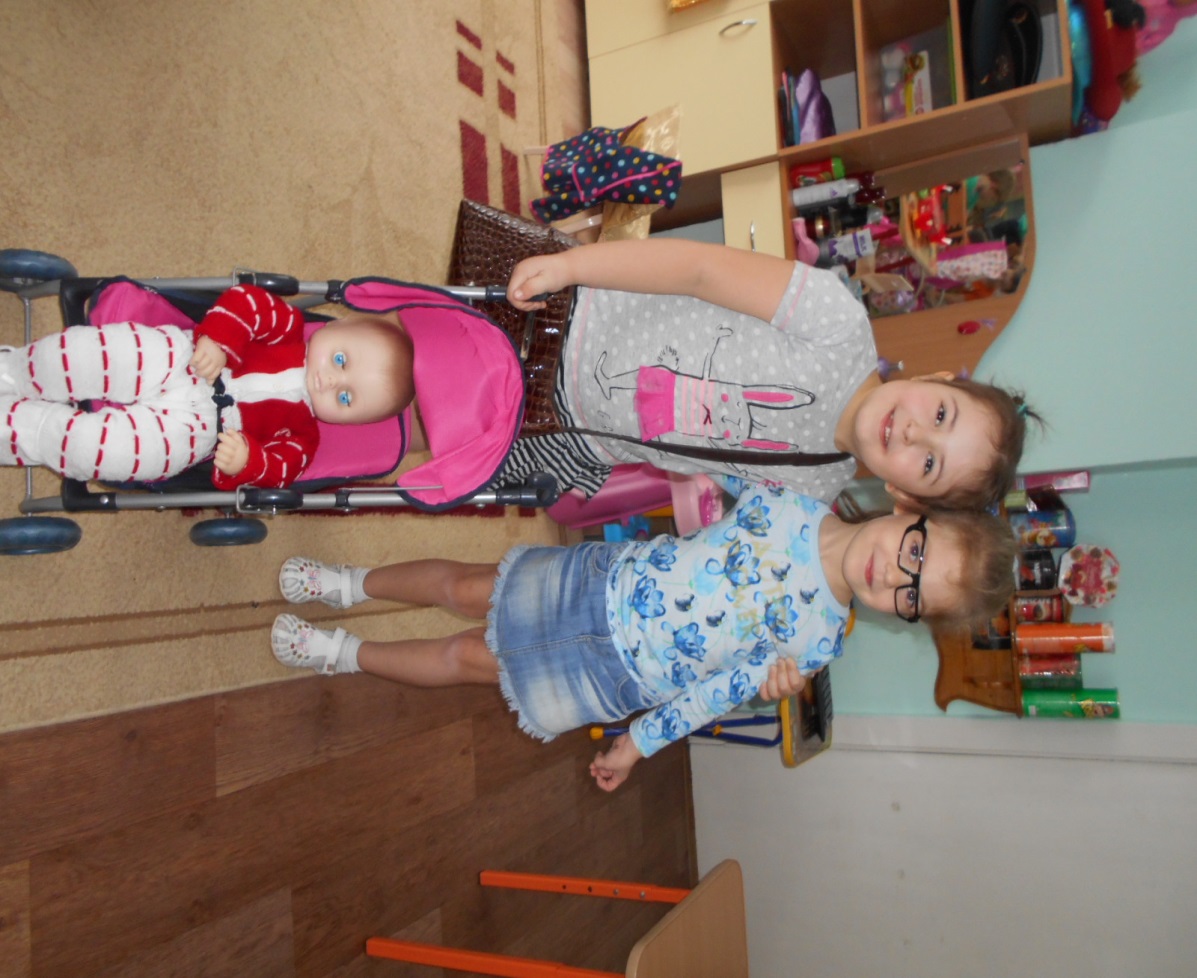 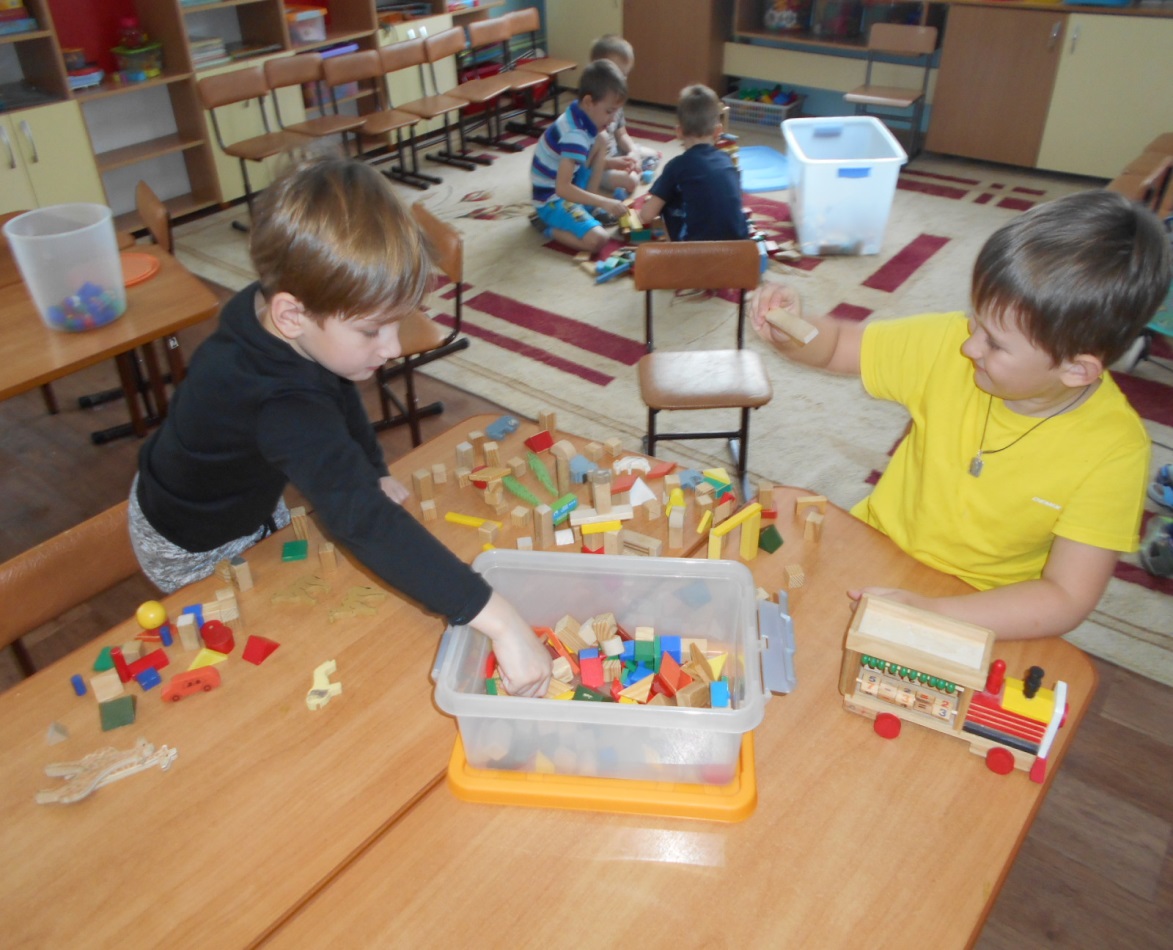 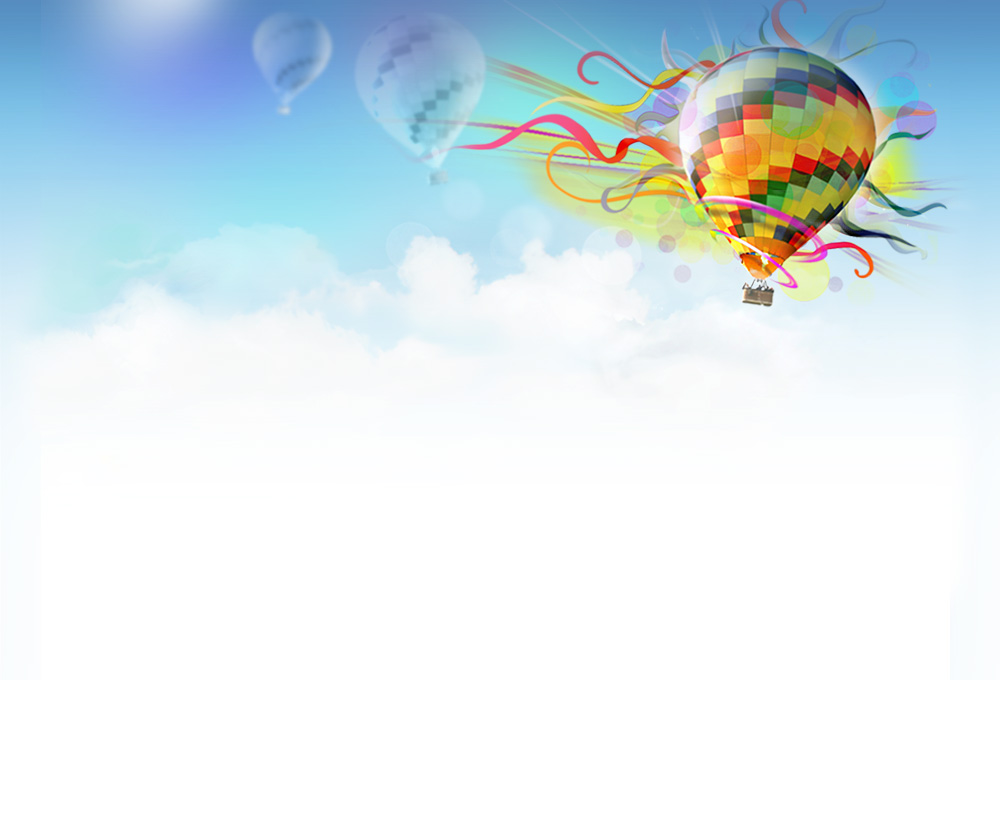 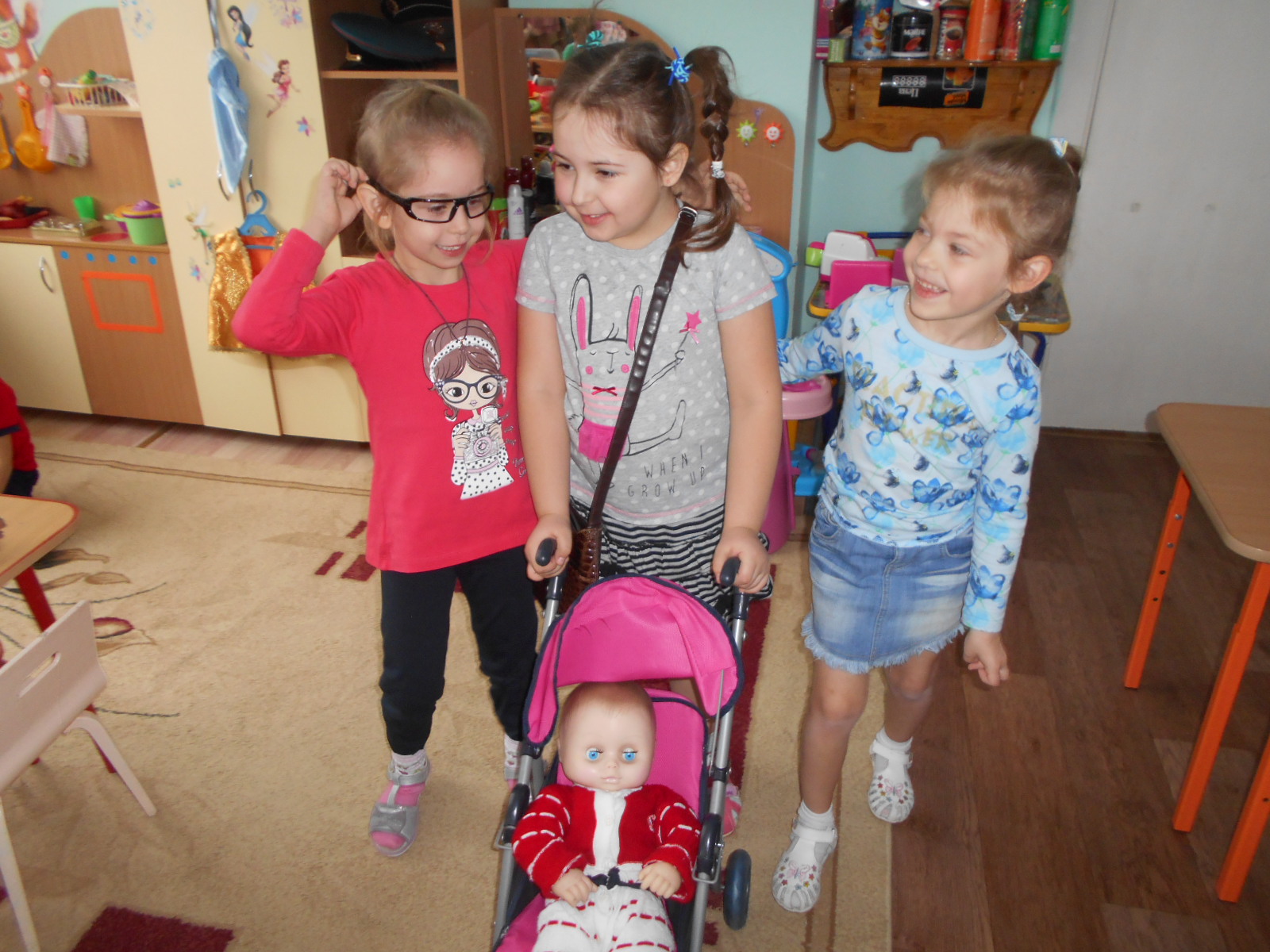 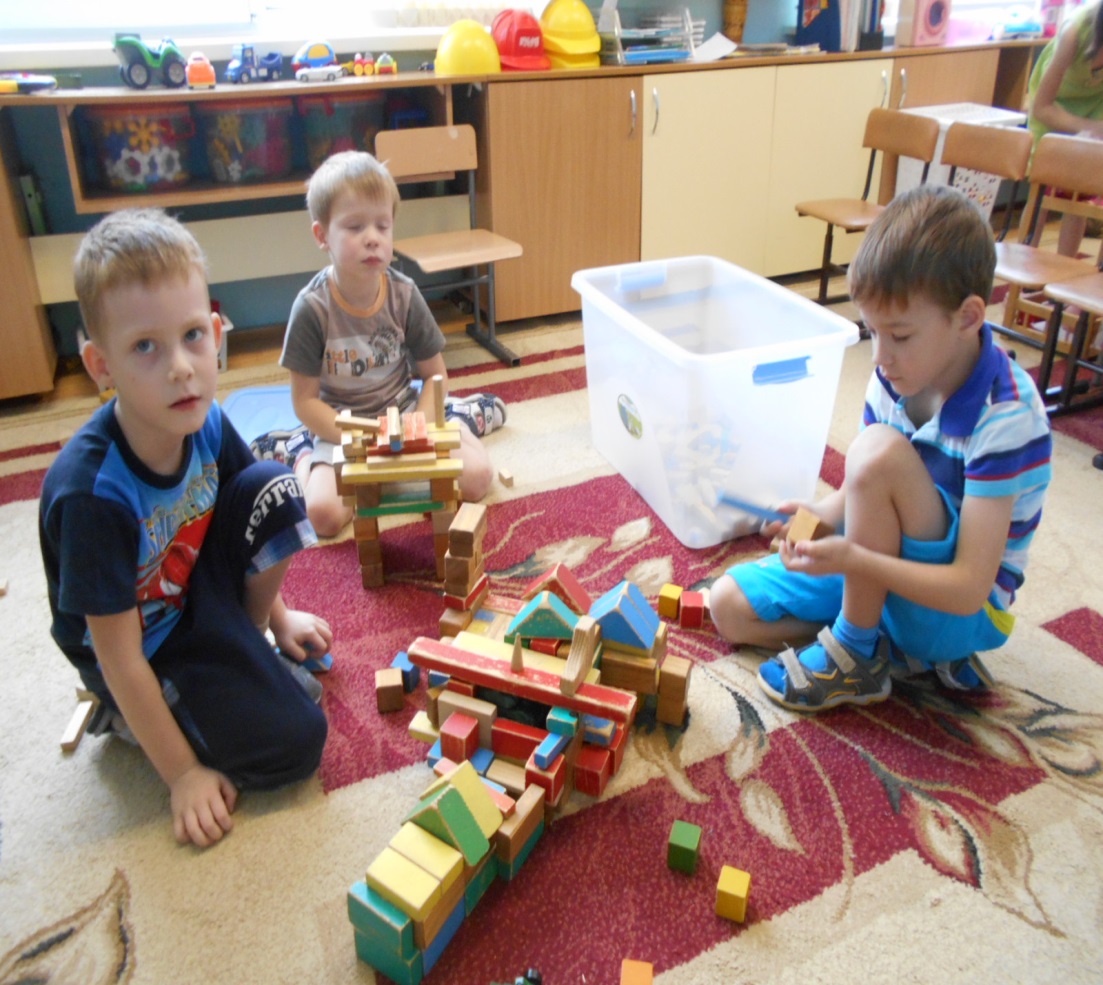 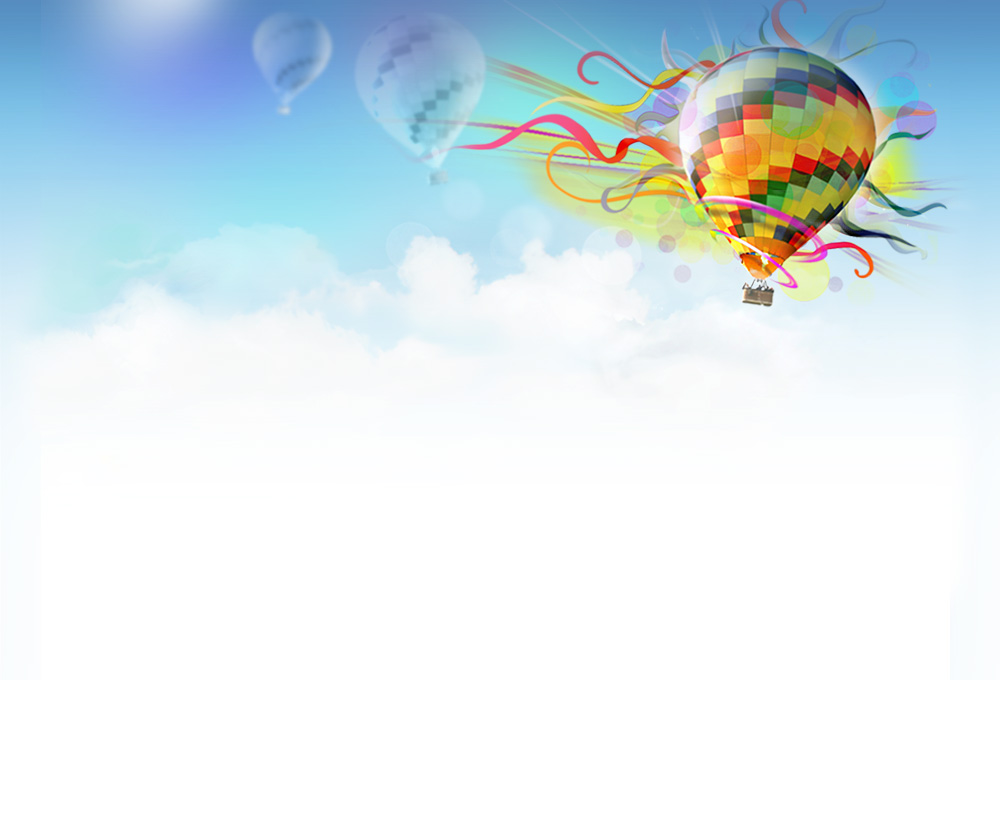 Спасибо  за внимание!